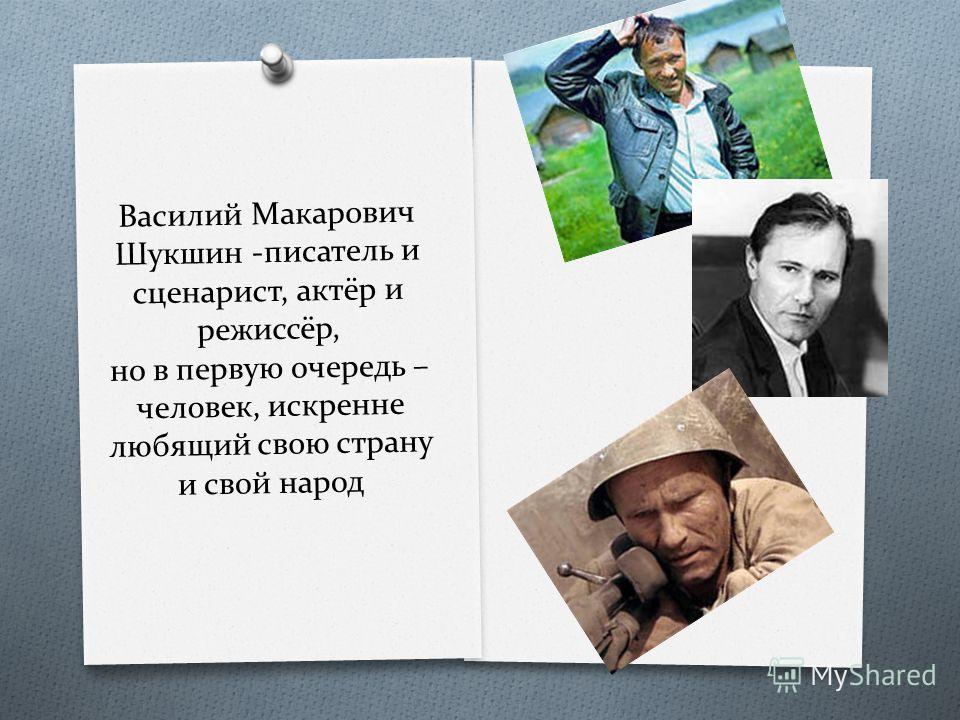 Тема работы : Специфика использования разговорных и просторечных слов в рассказах В.Шукшина
Объектом исследования является лексика рассказов В.М. Шукшина.
Предметом исследования являются разговорные и просторечные слова и их использование в рассказах В.М. Шукшина.
Целью работы является исследование разговорных и просторечных слов в рассказах В.Шукшина, анализ их функционирования.
Задачи работы:
рассмотреть лексику современного русского языка с точки зрения ее  употребления;
описать специфику разговорных и просторечных слов современного русского языка;
проанализировать употребление разговорных и просторечных слов в рассказах В. Шукшина.
Научная новизна работы определяется недостаточной изученностью функциональной специфики разговорной и просторечной лексики, представленной в рассказах В. Шукшина
Теоретическая значимость работы заключается в том, что в ней рассмотрены вопросы по лексике русского языка, специфика разговорных и просторечных слов современного русского языка, а также проанализировано употребление разговорных и просторечных слов в его рассказах.
Практическая значимость работы заключается в том, что ее результаты могут найти применение на уроках русского языка при изучении разговорной и просторечной лексики, а также на уроках литературы при изучении творчества писателя.
Разговорная и просторечная лексика
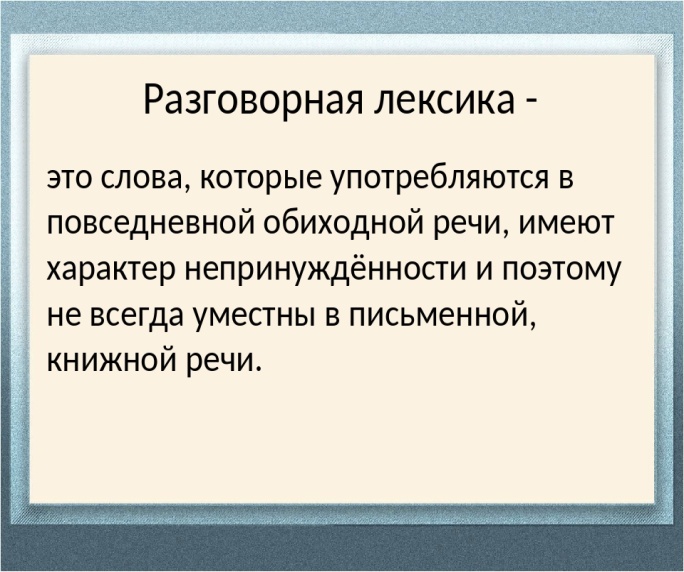 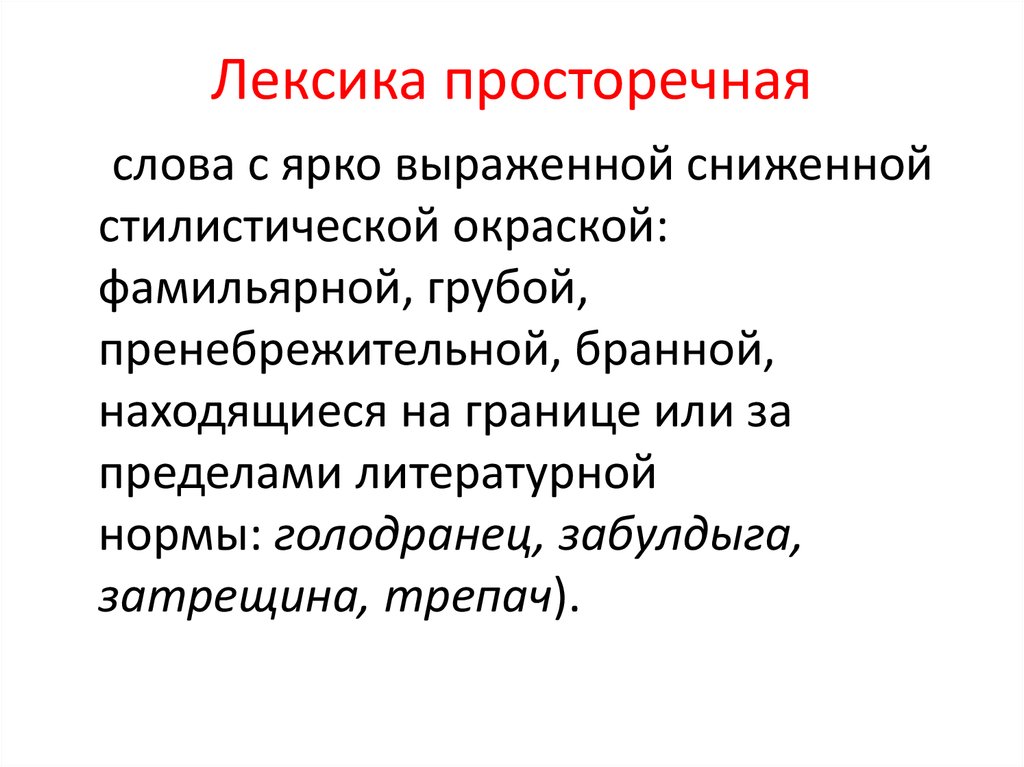 Разговорные слова
Я бы с удовольствием лучше водопровод пошел рыть, выложился раз, зато потом без горя – и вода, и отопление («Волки»). 
Выложиться  (разг.) – отдать, истратить все силы на что-нибудь 
Конь шарахнулся в сторону, в сугроб («Волки»). 
Шарахнуться  (разг.) – броситься в сторону, отпрянуть. 
− А где блесна такая… - орал Чудик из кладовой  («Чудик»). 
Орать  (разг.-пренебр.) – громко кричать, слишком громко разговаривать. Плакать с криком. 
У нас, например, такими бумажками не швыряются («Чудик»)
Швырять (разг.) – с силой бросать.
Разговорные слова
Но только он представил, как он огорошит всех своим заявлением…(«Чудик»). 
Огорошить  (разг.) – сильно озадачить. Поставить в тупик. 
Но тут с братом Дмитрием что-то случилось: он заплакал и стал колотить кулаком по колену («Чудик»). 
Колотить  (разг.) – бить, наносить побои.  
Вот бы мать с отцом были бы живые, ты бы с ребятишками приехал – сидели бы все на веранде, чай с малиной попивали («Чудик»). 
Попивать (разг.) – понемногу пить, с удовольствием 
Семка отхлебнул из красивой чашки горячего чаю («Мастер»)
Отхлебнуть (разг.) – хлебнув, отпить.
Просторечные слова
Грабю-ут! – заполошно орал он, нахлестывая коня («Волки»). . 
Заполошный (прост.) – суматошный, неспокойный, взбалмошный.
Одного отметелю – не так будет позорно («Волки»). 
   Отметелить  (прост.) сильно губить, поколотить. 
Самую малость: чтоб ты человеком был («Волки»). 
Малость (прост.) – немного, чуть-чуть. 
Он не хотел этого, страдал, но то и дело влипал в какие-нибудь истории («Чудик»). 
Влипать (прост.) – попасть в неприятное положение. 
Чудик решил пока накупить подарков племяшам («Чудик»). 
Племяш (прост.) – то же, что племянник. 
О нем же и заботится… а он пьяная харя! («Чудик»). 
Харя (прост.-бран.) – то же, что лицо. 
Весь день Чудик ходил по городу, глазел на витрины («Чудик»). 
Глазеть (прост.) – смотреть из праздного любопытства. 
Поорать, позубоскалить, нашкодить где-нибудь – милое дело (Мастер»). 
Нашкодить (прост.) – исподтишка заниматься вредным озорством.  
− Погоди, Семка, на запой наладишься, - стращали его («Чудик»). 
Стращать (прост.) – то же, что пугать.
Просторечные слова
Не написать нам сроду такой бумаги («Мастер»). 
Сроду (прост.) – никогда, ни разу. 
Полтора километра, которые мы давеча проскакали мигом, теперь показались нам долгими и опасными («Дядя Ермолай»). 
Давеча (прост.) – недавно, незадолго до момента разговора. 
Он заискал глазами – чем бы огреть нас («Дядя Ермолай»). 
Огреть (прост.) – сильно ударить. 
Он же уже не хохмил, не скоморошничал («Миль пардон, мадам»). 
Хохмить (прост.) – заниматься хохмами, шутить, балагурить. 
Отец сызмальства начал по тайге с собой таскать («Миль пардон, мадам»). 
Сызмальства (прост.) – с малых лет, с малолетства. 
Задание-то он выполнил, но сам влопался («Миль пардон, мадам»).
Таким образом, просторечная и разговорная лексика употребляется В. Шукшиным в таких функциях, как:
− функция речевой характеристики героев;
− функция экспрессивной оценки действительности;
− функция яркого изображения описываемой среды; 
− для наименования лиц; 
− для большей выразительности и эмоциональности.